CITY OF WILLISTON
2017 CDBG GRANT - CATF Meeting  
May 2, 2018 at 6:00 P.M.
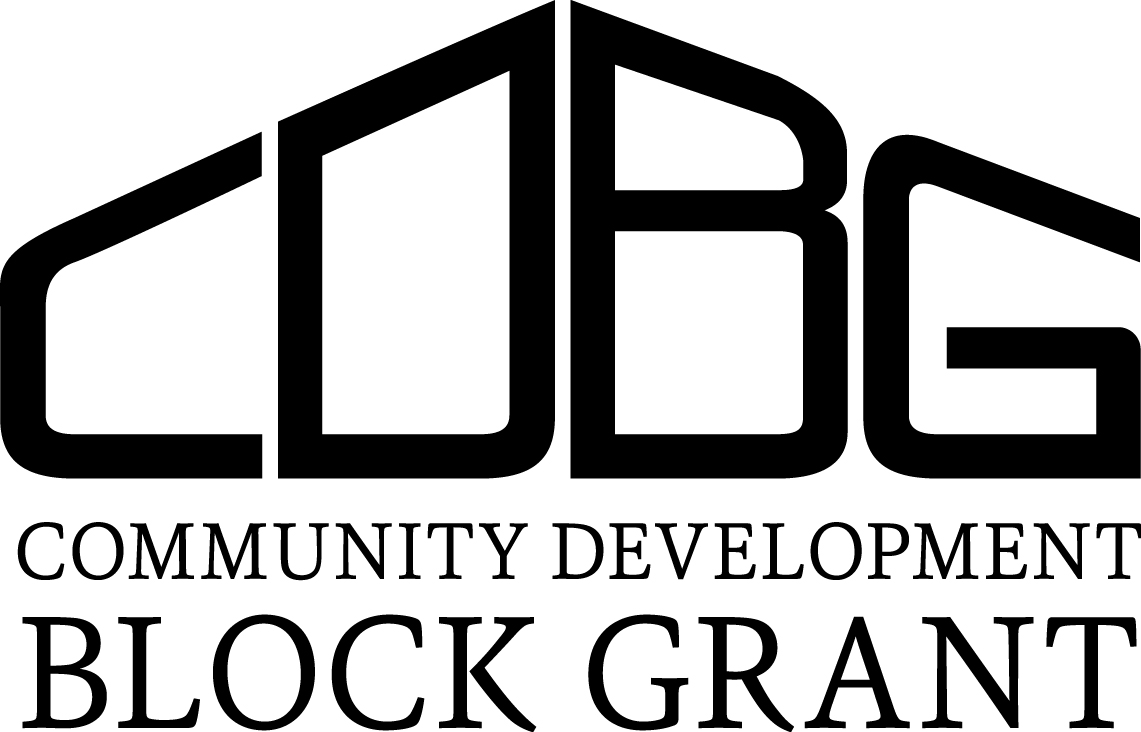 1
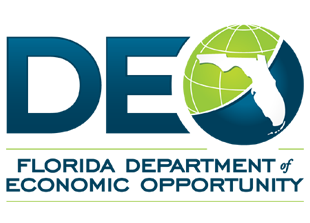 City of Chipley
Community Development Block Grant  (CDBG)    Application Process
Maximum CDBG Grant Amount:  $ 700,000.00
CDBG Categories:1. Housing Rehabilitation – Rehab/replacement of owner occupied Low to Moderate Income (LMI) homes.2. Commercial Revitalization – Streetscape, Building Façade work, etc. to the Downtown Commercial Area. Town/Service Area needs to be a minimum of 51% LMI 3. Neighborhood Revitalization- Infrastructure items in residential LMI areas. Examples – water line repair/replacement, sewer line repair/replacement, water system improvements, sewer system improvements, paving, drainage, community center, parks, etc.
Beneficiaries must be at minimum 51% LMI for Application Threshold 
4. Economic Development – Provide infrastructure on Town easement/property to facilitate a new business locating in the Town or the expansion of existing business.   Business must create new long term jobs and be included as the developer in the application.  The Town can request up to $1,500,000.00.  One new job must be created by the Developer for each $34,999.99 in grant funds requested.
2
FY 2018 Income Limits Documentation System
FY 2018 Income Limits Summary
3
Additional Points in Application:
Leverage Points:
     Each $ 2,000.00 of leverage results in 1 extra  point in final score of the application. Maximum of  25 points or $ 50,000.00. Local community can exceed $50,000.00 towards projects but will not receive additional points for leverage over the 25 point maximum.

Neighborhood Revitalization and Commercial Revitalization Projects Only:
     Architect or Engineer stamped construction plans and specifications submitted with the application by the application deadline will receive an additional 50 points for being shovel ready. All permits must be submitted for prior to application submittal to obtain these points.

Local Government will not be reimbursed for shovel ready design cost with CDBG funds, even if application
      is funded.
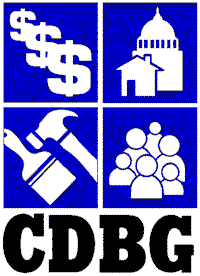 4
Steps Required in CDBG Application Process
1.) Appoint A  Citizens Advisory Task Force (CATF). 

2.) Advertise and hold a CATF meeting discuss possible projects.

3.) Advertise and hold a 1st Public Hearing.
     Obtain public comment and direction by Council to move forward on determining a project.

4.) Advertised and hold a Fair Housing Workshop

5.) Advertised and hold a 2nd Public Hearing, finalize application and submit application to DEO
5
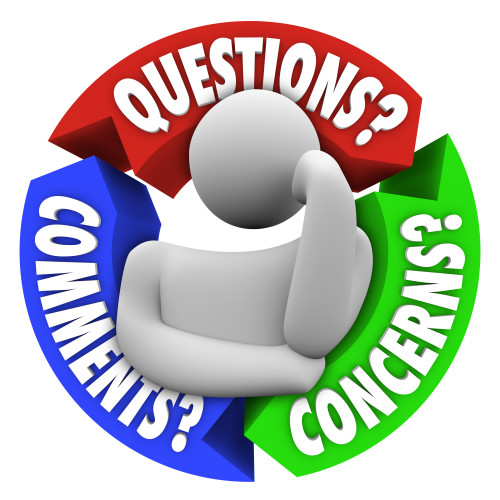 Open for Public Comment
6